Муниципальное  бюджетное дошкольное образовательное учреждение детский сад № 326 «Радуга» комбинированного вида Советского района городского округа город Уфа Республики Башкортостан.
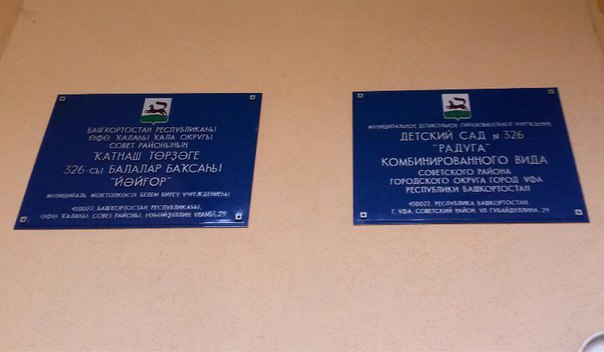 Педагогический состав
Заведующая - Хамидова Асия Занфировна 
Логопед старшей группы : Абдрахманова Эльвира Робертовна
Воспитатель - Селуянова Гузэл Рафиковна
Воспитатель - Гарифуллина Наталья Николаевна
Логопед подготовительной группы –  Айсылу Хакимовна 
Воспитатель - Людмила Михайловна
Воспитатель - Лилия Рашитовна
История
Детский сад функционирует с 1991 г. 
За всё время существования руководили  дошкольным учреждением три заведующие Исмагилова Рида Кадыровна, Черепанова Галина Бекбулатовна, с 2013 г. – Хамидова Асия Занфировна. Работает 12 групп, которые посещают 366 воспитанников. 
Имеются две логопедические группы, в которых 27 воспитанников получают помощь учителя-логопеда высшей и первой квалификационной категории и группа с изучением башкирского языка. Образование в детском саду осуществляется на русском языке. Одной из самых главных задач остается сохранение здоровья детей.  
Приоритетным направлением в развитии воспитанников детского сада является социально-коммуникативное и физическое развитие.
Цели учреждения: 
осуществление комплекса мер, направленных на сохранение и укрепление физического и психического здоровья воспитанников;
- физическое, интеллектуальное и личностное развитие: становление общечеловеческих ценностей;
-  развитие воображения и творческих способностей воспитанника;
-  взаимодействие с семьей для обеспечения полноценного развития воспитанника;
- осуществление социальной защиты личности воспитанника.
В ДОУ имеются: 
кабинет заведующего;
 методический кабинет; 
музыкальный зал; 
физкультурный зал;  
кабинеты учителя-логопеда; 
кабинет педагога-психолога;  
медицинский кабинет; 
кабинет зам.зав.по АХЧ;
На территории детского сада оборудована спортивная площадка, имеются прогулочные игровые площадки по количеству групп, оснащённые необходимым оборудованием для игр на свежем воздухе. Все оборудование соответствует требованиям безопасности и гигиеничности.
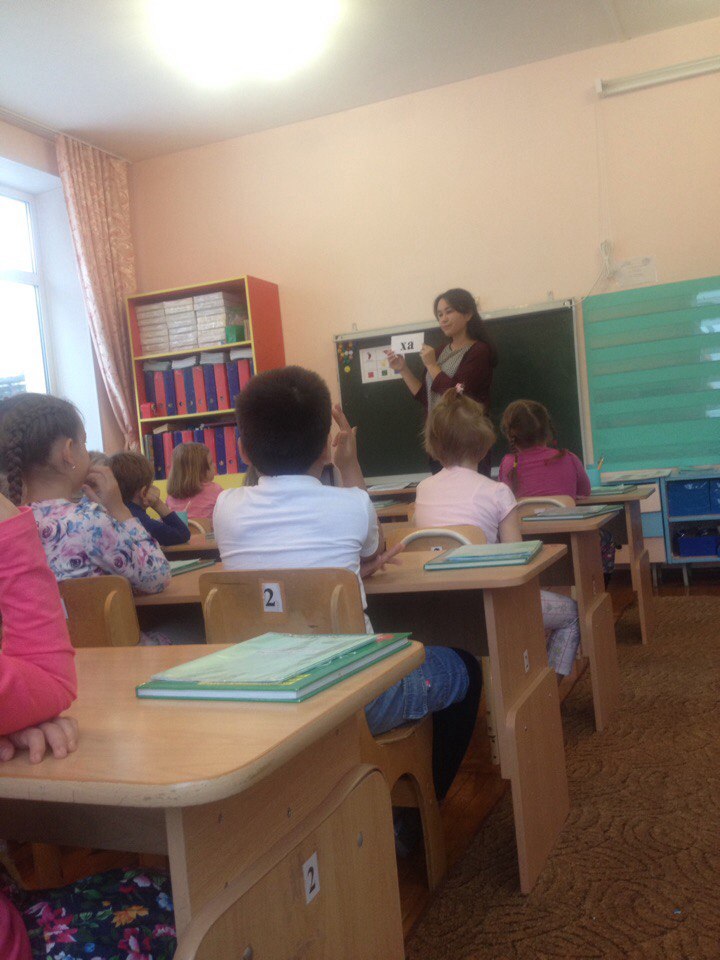 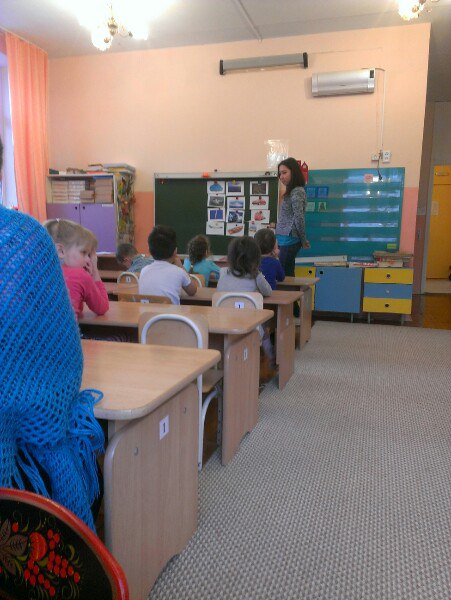 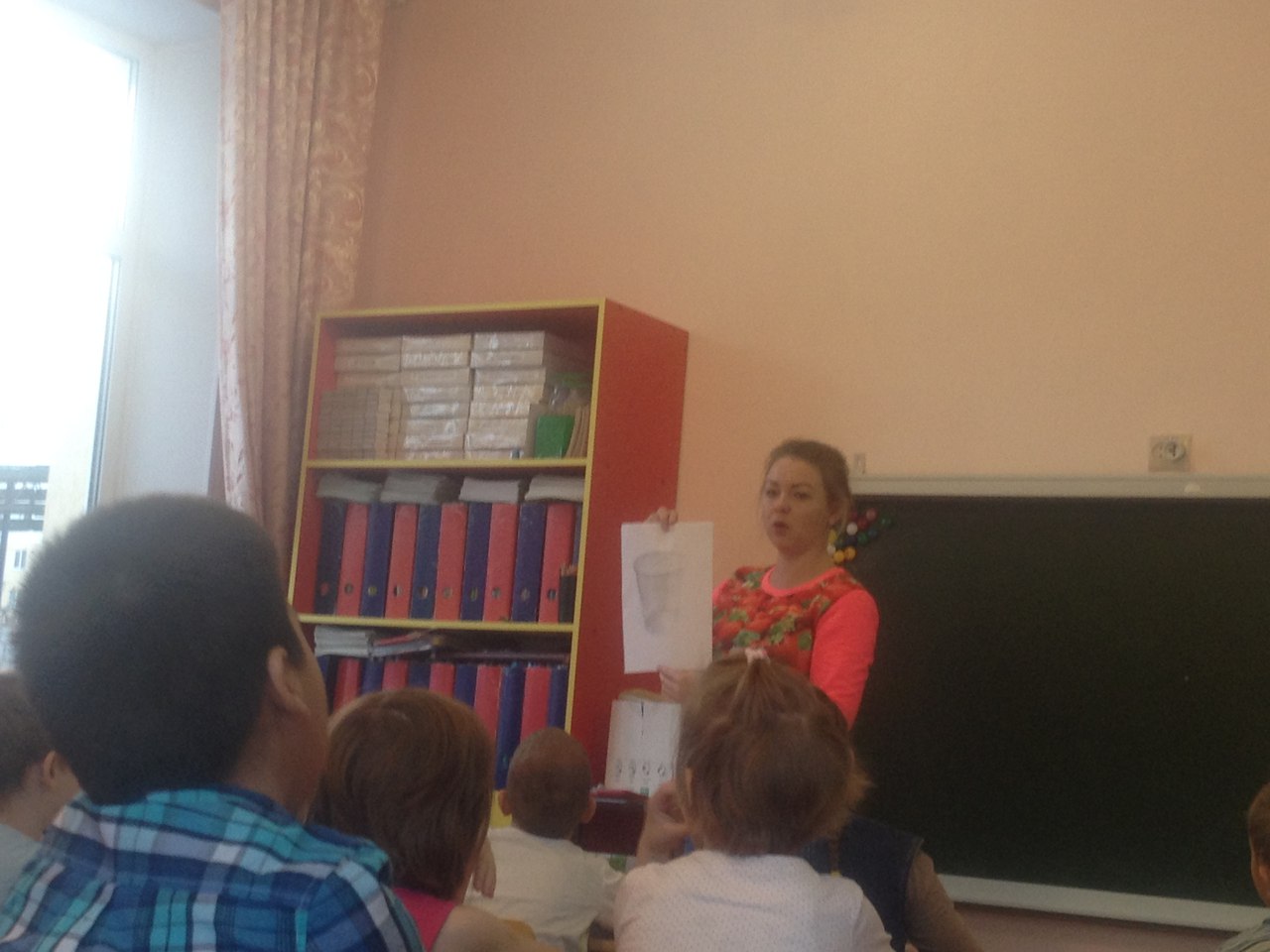 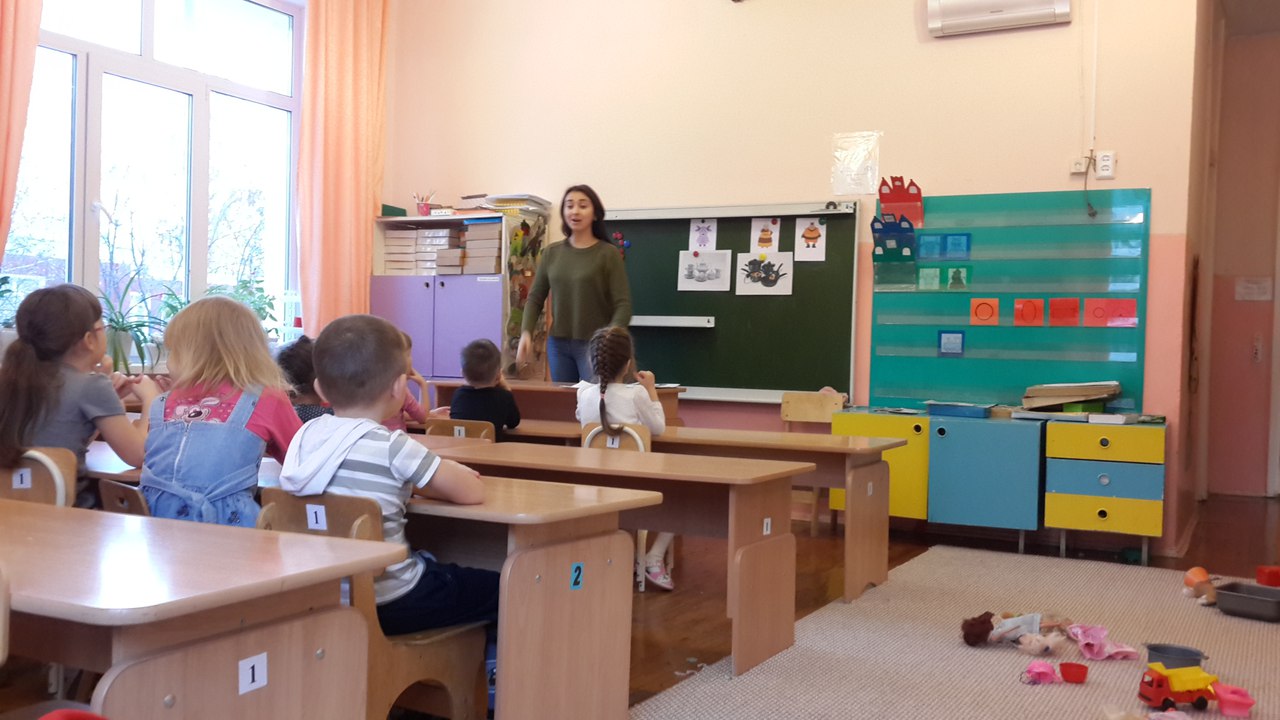 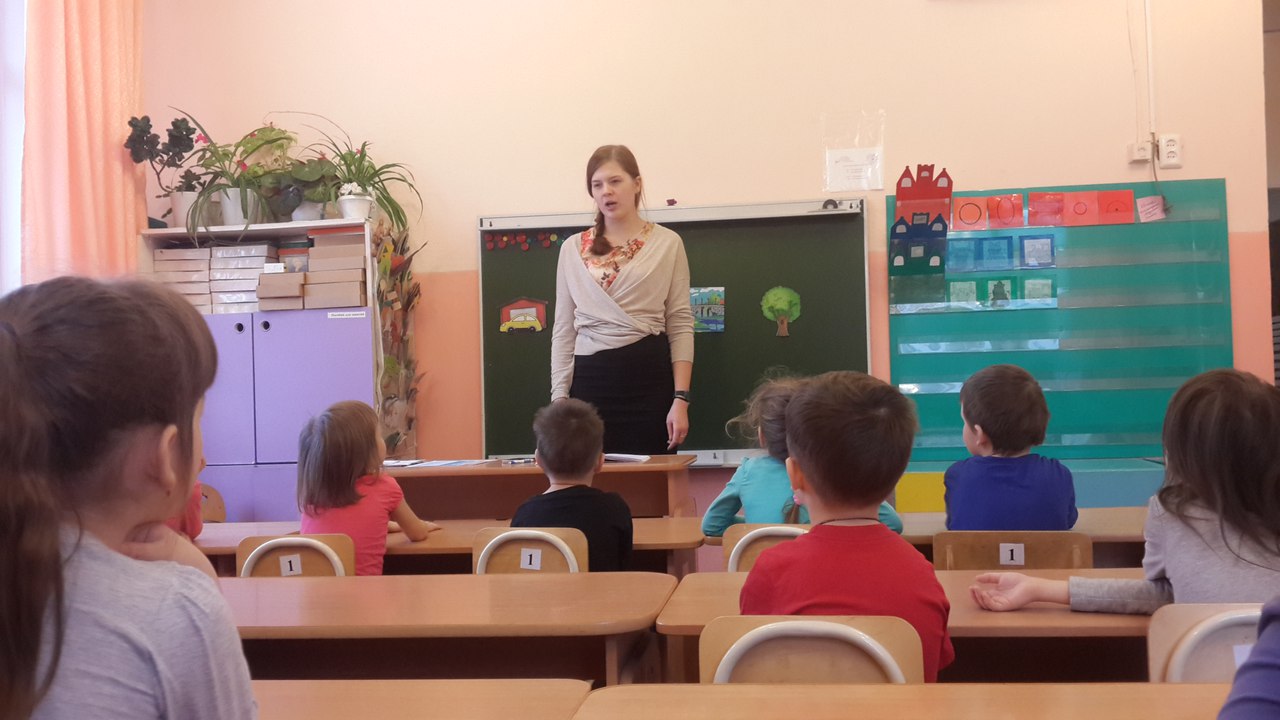 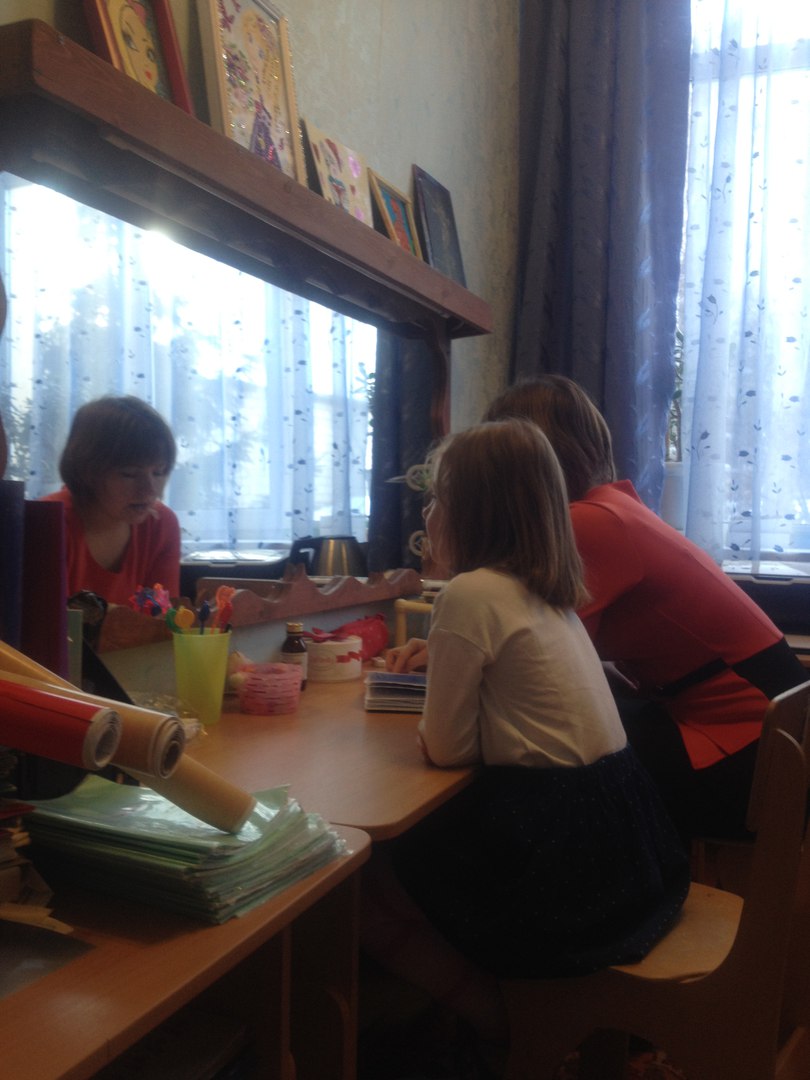 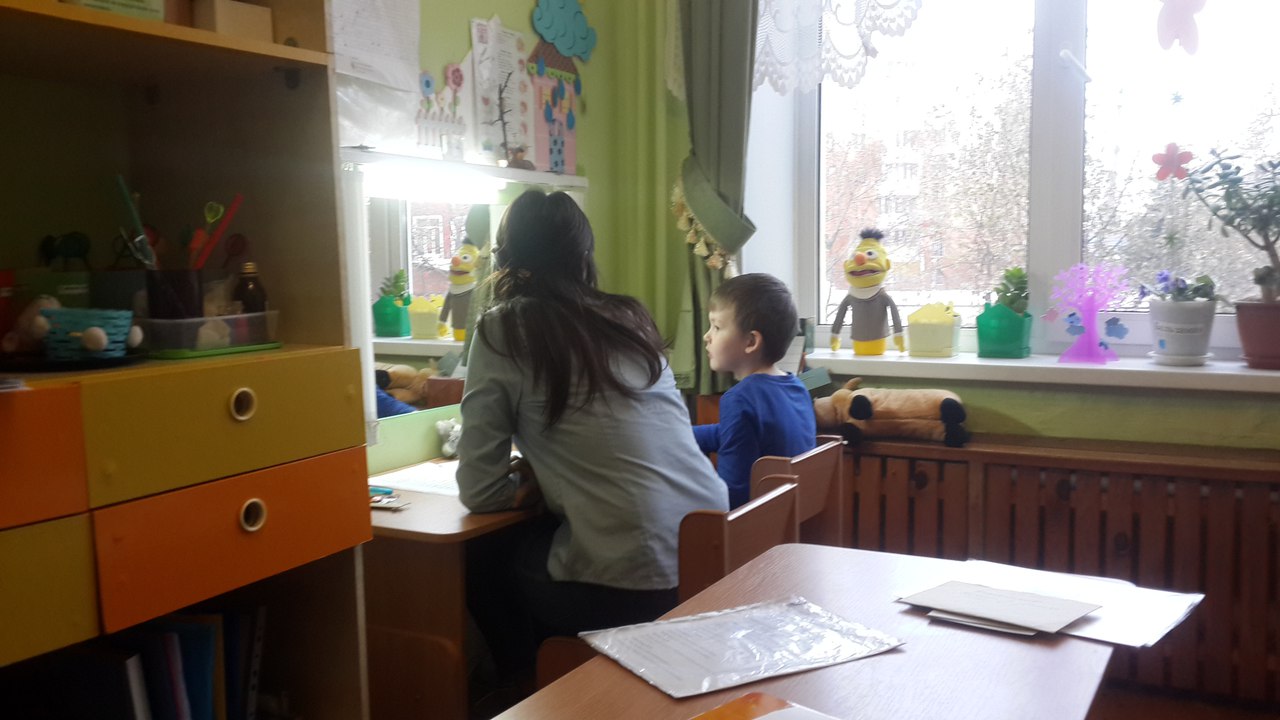 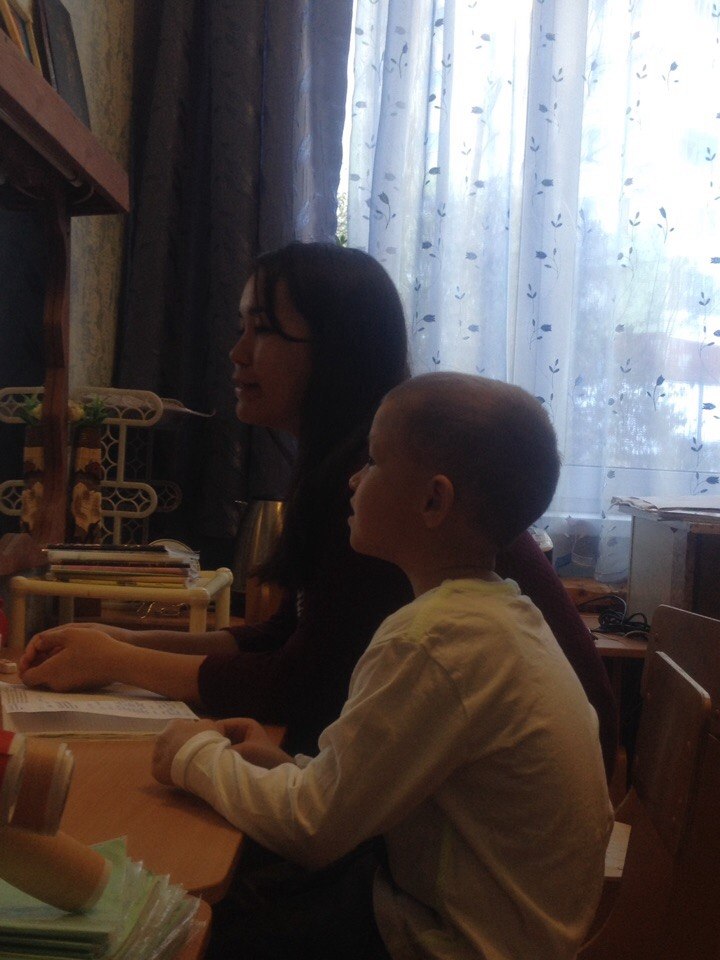 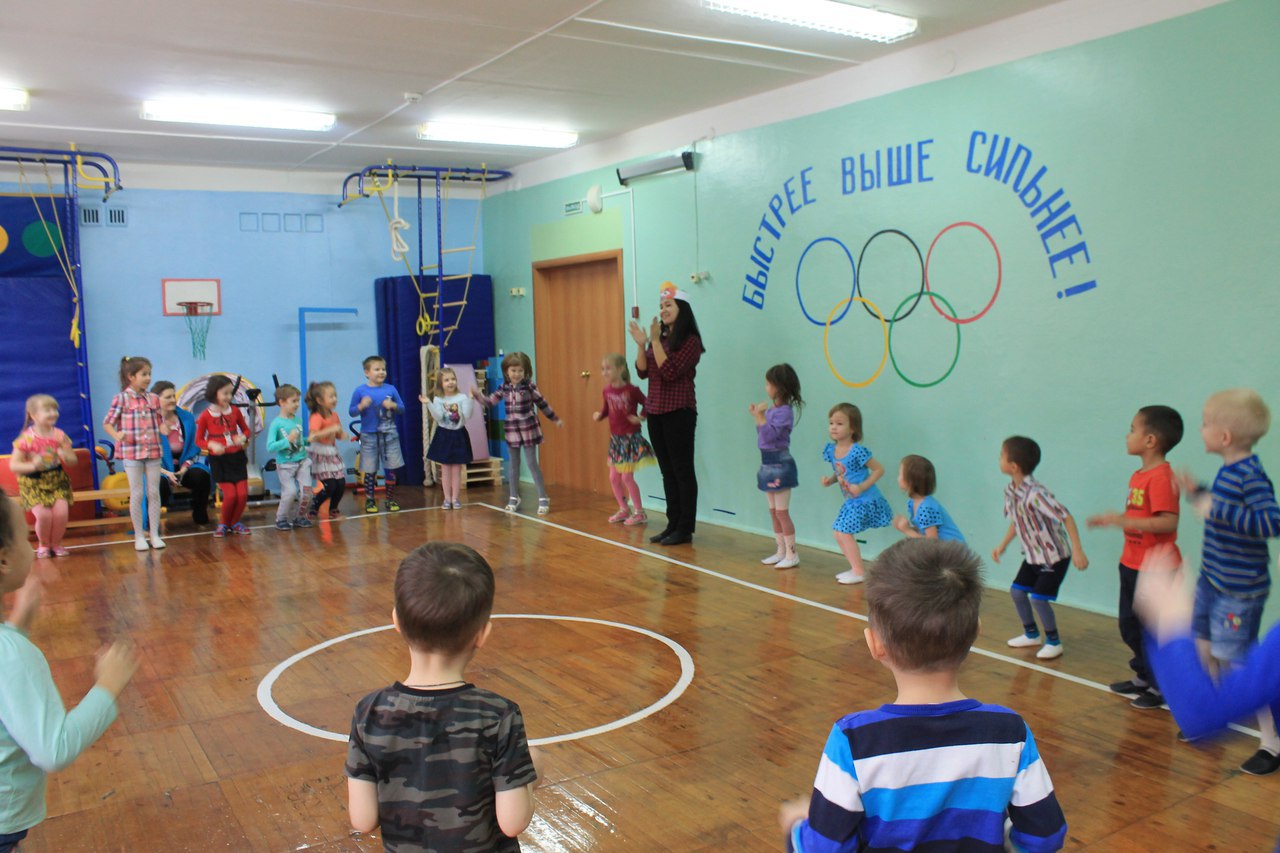 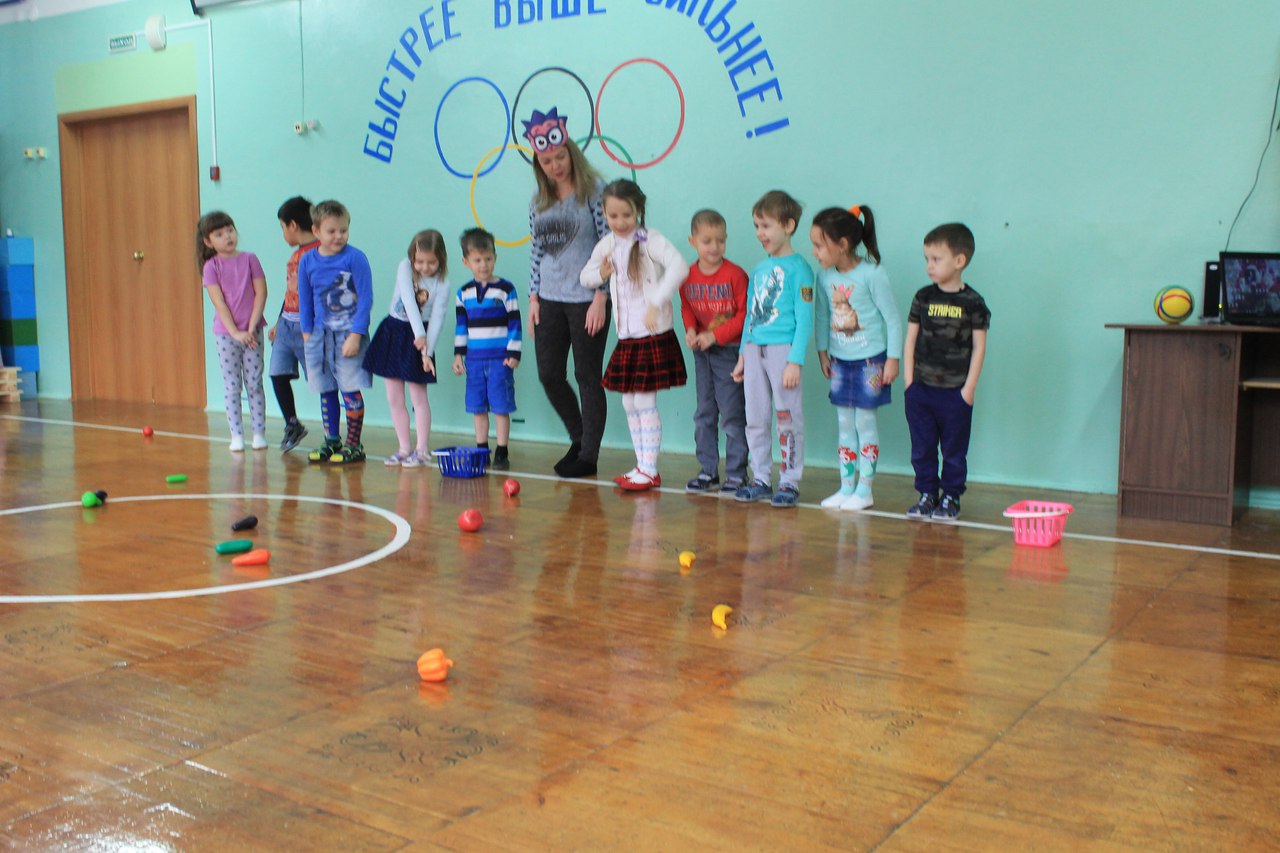 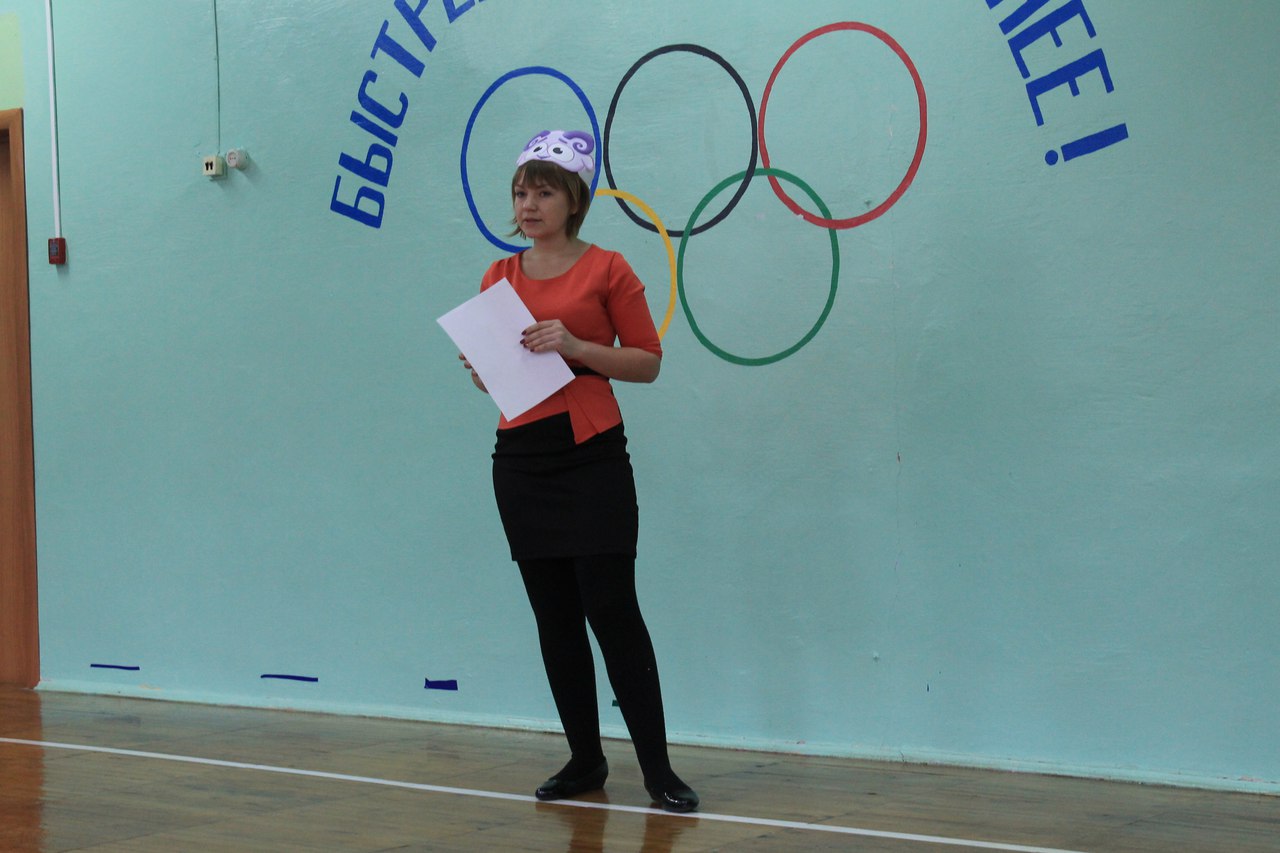 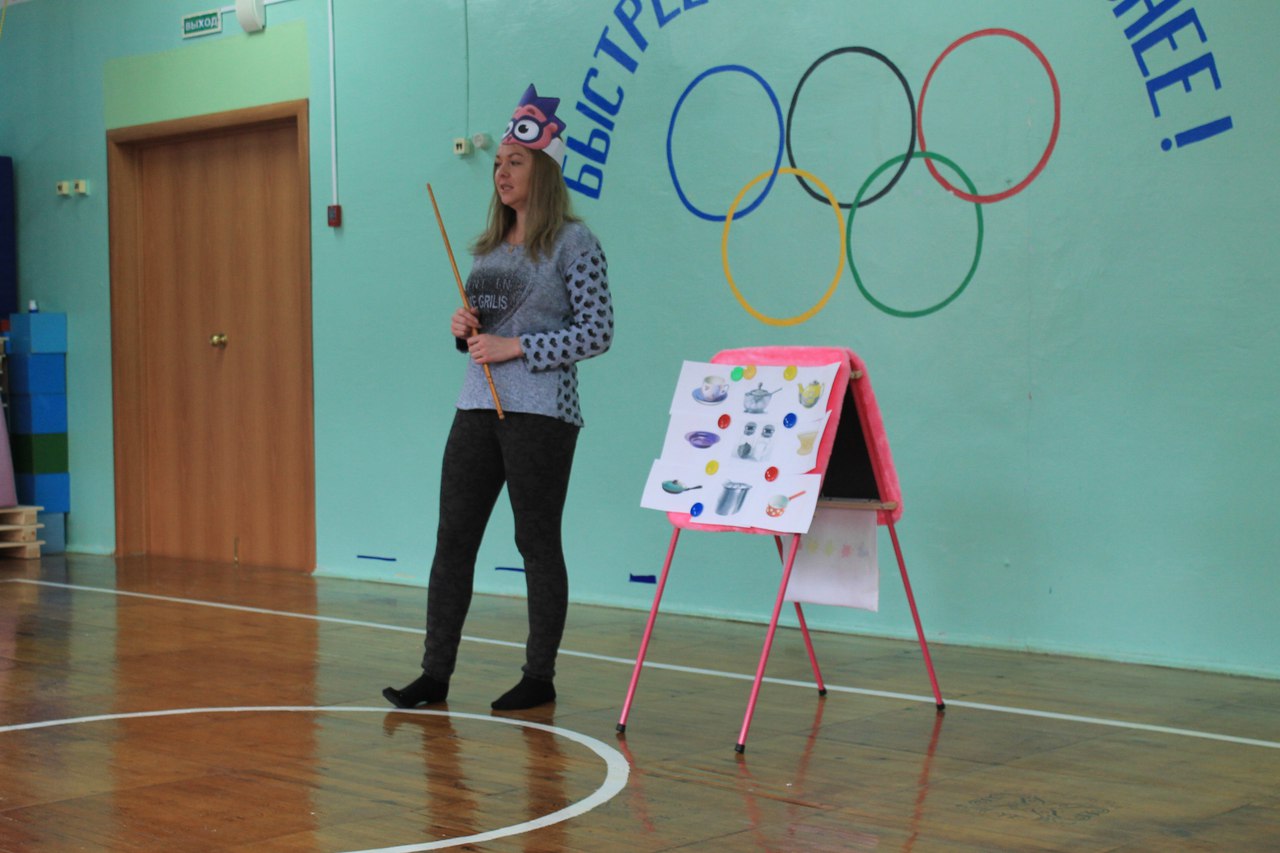